שקף מעבר
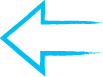 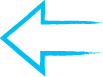 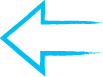 חלק 4
חלק 3
אנחנו פה
חלק 1
הנושא:
הנושא:
הנושא:
הנושא: